Kommunales Entwicklungskonzept für die Gemeinde Windhagen – Zukunftsbild Windhagen 2024
Interner Workshop 
am 24. September 2020 in Windhagen

Referenten:
Prof. Dr. Gabi Troeger-Weiß
Dr. Swantje Grotheer
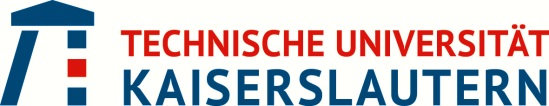 Tagesordnung
TOP 1 	Begrüßung und Einführung
TOP 2 	Ergebnisse der Bestandsaufnahme und -analyse der 	Gemeinde Windhagen
TOP 3	Stärken und Schwächen der Gemeinde Windhagen
TOP 4 	Diskussion und weiteres Vorgehen
2
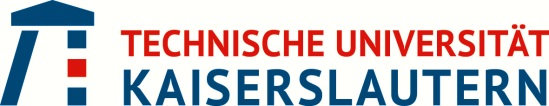 IEinführungZielsetzung des Entwicklungskonzepts für WindhagenMethodisches Vorgehen
3
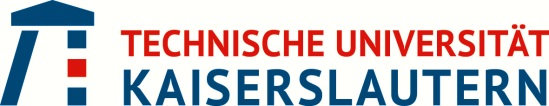 Zielsetzung des Projekts


Zukunftsbild Windhagen 2040 mit
Bestandsaufnahmen
Stärken-Schwächen-Analyse
Entwicklungsrahmen
Orientierungsrahmen
Handlungsrahmen
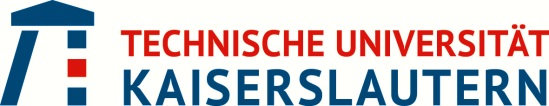 4 Schritte Schritt 1: 	Bestandsaufnahme und -analyse aus der Aktenlage  Schritt 2:	Formulierung eines Vorschlags für eine Zielsetzung und erster Maßnahmen auf der Grundlage einer Stärken-Schwächen-Analyse Schritt 3:	Vorschlag für die nachfolgende Gestaltung eines Prozesses zur Kommunalentwicklung inkl. Zeitplanung und erster Kostenschätzung  Schritt 4:	Definition von Schwerpunktthemen, die ggf. einer vertieften Analyse und weiterführenden Maßnahmenkonzeption bedürfen (z.B. Öffentlicher Personennahverkehr, Nahversorgung, medizinische Versorgung etc.)
5
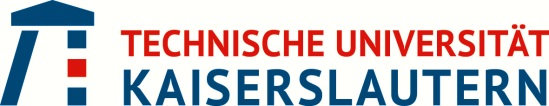 IIRahmensetzende Trends für die kommunale Entwicklung
6
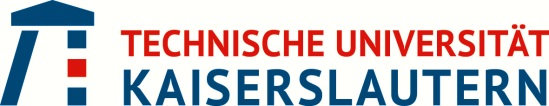 Trends mit Relevanz für die kommunale Entwicklung


Globalisierung – hohe Mobilität von Unternehmen - Ressourcen
Reurbanisierung
Demographischer Wandel und Migration
Ökonomischer Wandel – Diskussion um bedingungsloses Grundeinkommen und damit einhergehende Wirkungen (Arbeitsmarkt)
Finanzstruktureller Wandel (Solidarpakt, Länderfinanzausgleich, europäische Strukturfonds, Schuldenbremse, Privatisierung öffentlicher Aufgaben)
Klimawandel
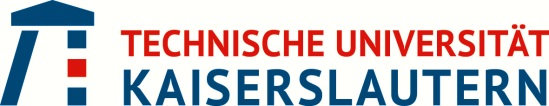 Trends mit Relevanz für die kommunale Entwicklung

Wissensgesellschaft – Zunahme der Komplexität 
Digitalisierung – Daten als Kapital der Zukunft
Gesundheit als Zukunftsbranche: Nachfrageverschiebungen durch geänderte Altersstruktur – Entstehung neuer Märkte insbesondere im Bereich Gesundheit und Dienstleistungen für Senioren (Krankenversicherung als die Herausforderung)
Mobilität und deren Wirkungen auf Branchen und Berufszweige
Zunahme des Anspruchs auf Mitsprache und Mitentscheidung breiter Bevölkerungsgruppen – Akzeptanz von (großen) Infrastrukturprojekten
Neue Wohnstandortpräferenzen – Segmentierung des Angebots auf dem Immobilienmarkt
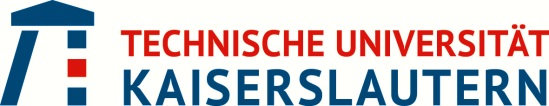 Trends mit Relevanz für die kommunale Entwicklung

Finanzielle Leistungsfähigkeiten der Kommunen
Investitionsstaus bei kommunaler und staatlicher Infrastruktur
Wettbewerb um Fachkräfte, Unternehmen, Fördermittel, Bevölkerungsgruppen
Privatisierung (Krankenhäuser, Wasserversorgung u.a.)
Sicherung der Daseinsvorsorge (Einzelhandel, medizinische Versorgung, Bildung, soziale Infrastruktur u.a.)
Wertewandel gegenüber materiellen Werten und Sachwerten bei junger Generation 
work-life-Balance
Small is sexy
Teilen statt besitzen
9
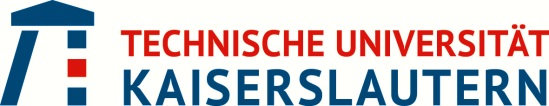 IIIHerausforderungenfür Kommunen
10
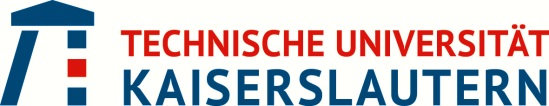 11
Geänderte Rahmenbedingungen und Herausforderungen für Kommunen
Neue Formen des Arbeits- und Pendlerverhaltens und neue Formen des Wohnstandortverhaltens

Wettbewerb der Kommunen um Gewinnung von Wohn- und Arbeitsbevölkerung sowie Unternehmen

Knappe Haushaltsmittel im kommunalen Bereich (Infrastruktur) – hoher Investitionsstau bei Infrastruktur (z.B. Straßen)

Profilbildung von Landkreisen und Gemeinden – Markenbildung

Wertewandel gegenüber materiellen Werten und Sachwerten bei junger Generation
11
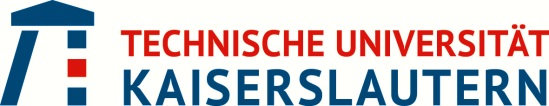 Kernthemen:

Demographie: Bevölkerungsentwicklung und Daseinsvorsorge
Marken- und Imagebildung, Standortmarketing
Standortsicherung (Unternehmen und Hochschulen)
Innovation, Bildung und Wissenschaft
Verkehr
Lebensqualität, Gesundheit, Freizeit und Tourismus
Heimatbewusstsein, Identität, Vernetzung und Netzwerke
Grüne Infrastrukturen / Klima / CO2-Neutralität
12
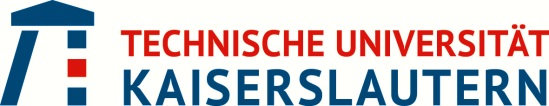 IVErgebnisse der Bestandsaufnahme für die Gemeinde Windhagen
13
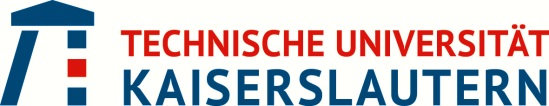 Administrative und strukturelle Einbindung
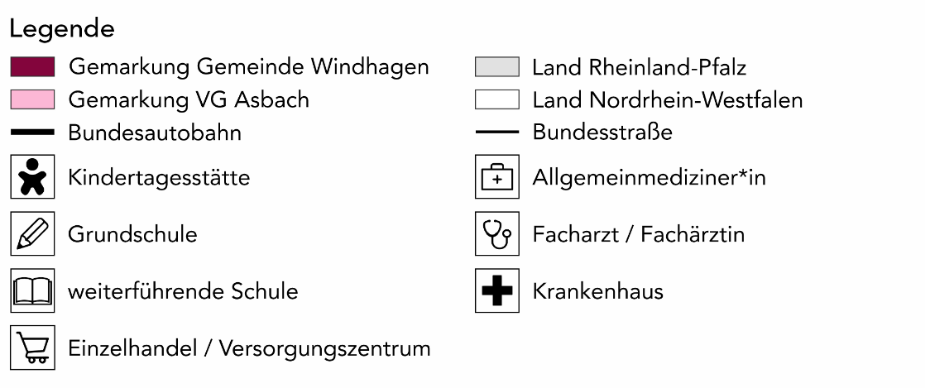 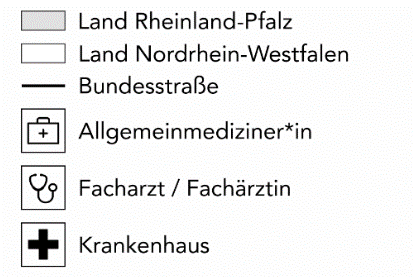 14
Quelle: Eigene Erhebungen, Kaiserslautern 2020 | Entwurf: Lehrstuhl Regionalentwicklung und Raumordnung
[Speaker Notes: Hier: Versorgungszentrum als größere Agglomeration von Einzelhandel für unterschiedliche Bedarfe, daher der Lebensmitteleinzelhandel in Windhagen nicht mit dargestellt]
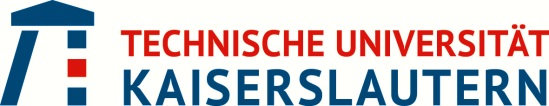 Entwicklung und Struktur der Bevölkerung
15
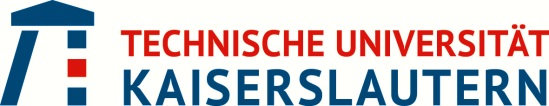 Bevölkerungsentwicklung der Ortsgemeinden in der Verbandsgemeinde Asbach 1990-2019
Entwurf: Lehrstuhl Regionalentwicklung und Raumordnung
Quelle: Statistisches Landesamt Rheinland-Pfalz 2020
16
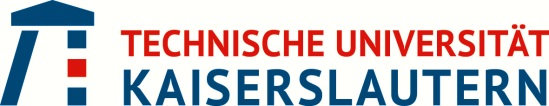 Bevölkerungsentwicklung der Ortsgemeinden in der Verbandsgemeinde Asbach 1990-1999
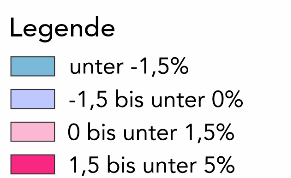 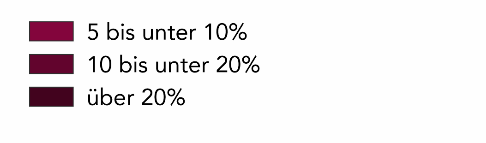 Entwurf: Lehrstuhl Regionalentwicklung und Raumordnung
Quelle: Statistisches Landesamt Rheinland-Pfalz 2020
17
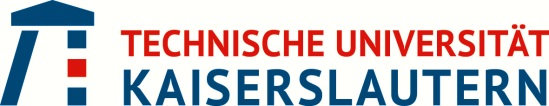 Bevölkerungsentwicklung der Ortsgemeinden in der Verbandsgemeinde Asbach 2000-2009
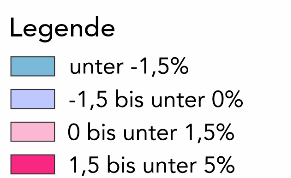 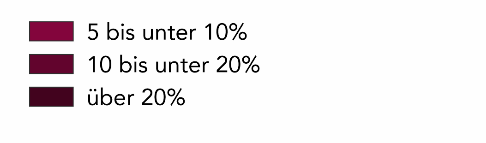 Entwurf: Lehrstuhl Regionalentwicklung und Raumordnung
Quelle: Statistisches Landesamt Rheinland-Pfalz 2020
18
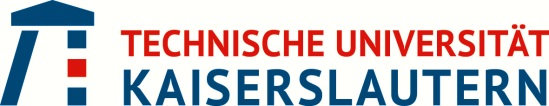 Bevölkerungsentwicklung der Ortsgemeinden in der Verbandsgemeinde Asbach 2010-2019
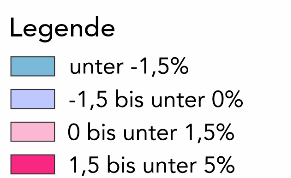 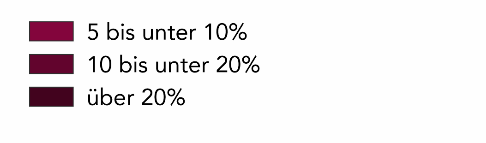 Entwurf: Lehrstuhl Regionalentwicklung und Raumordnung
Quelle: Statistisches Landesamt Rheinland-Pfalz 2020
19
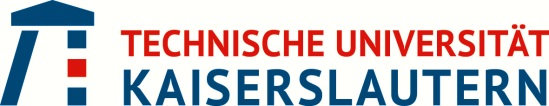 Natürlicher Saldo der Ortsgemeinden in der Verbandsgemeinde Asbach 1990-2019
Entwurf: Lehrstuhl Regionalentwicklung und Raumordnung
Quelle: Statistisches Landesamt Rheinland-Pfalz 2020
20
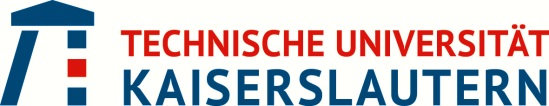 Natürlicher Saldo der Gemeinde Windhagen 1990-2019
Entwurf: Lehrstuhl Regionalentwicklung und Raumordnung
Quelle: Statistisches Landesamt Rheinland-Pfalz 2020
21
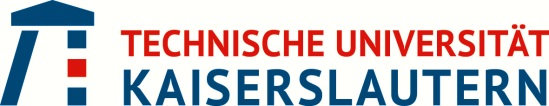 Wanderungssaldo der Ortsgemeinden in der Verbandsgemeinde Asbach 1990-2019
Entwurf: Lehrstuhl Regionalentwicklung und Raumordnung
Quelle: Statistisches Landesamt Rheinland-Pfalz 2020
22
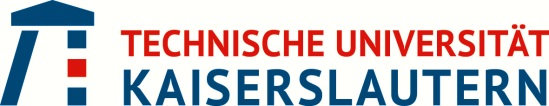 Wanderungssaldo Gemeinde Windhagen 1990-2019
Entwurf: Lehrstuhl Regionalentwicklung und Raumordnung
Quelle: Statistisches Landesamt Rheinland-Pfalz 2020
23
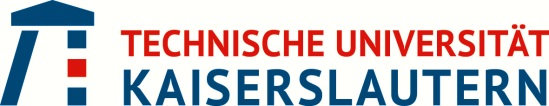 Entwicklung der Altersstruktur von Windhagen 1999-2019
Entwurf: Lehrstuhl Regionalentwicklung und Raumordnung
Quelle: Statistisches Landesamt Rheinland-Pfalz 2020
24
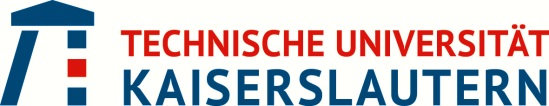 Entwicklung des Anteils der unter 20-Jährigen in den Ortsgemeinden der Verbandsgemeinde Asbach 2000-2019
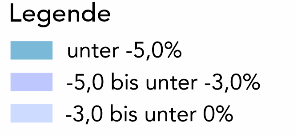 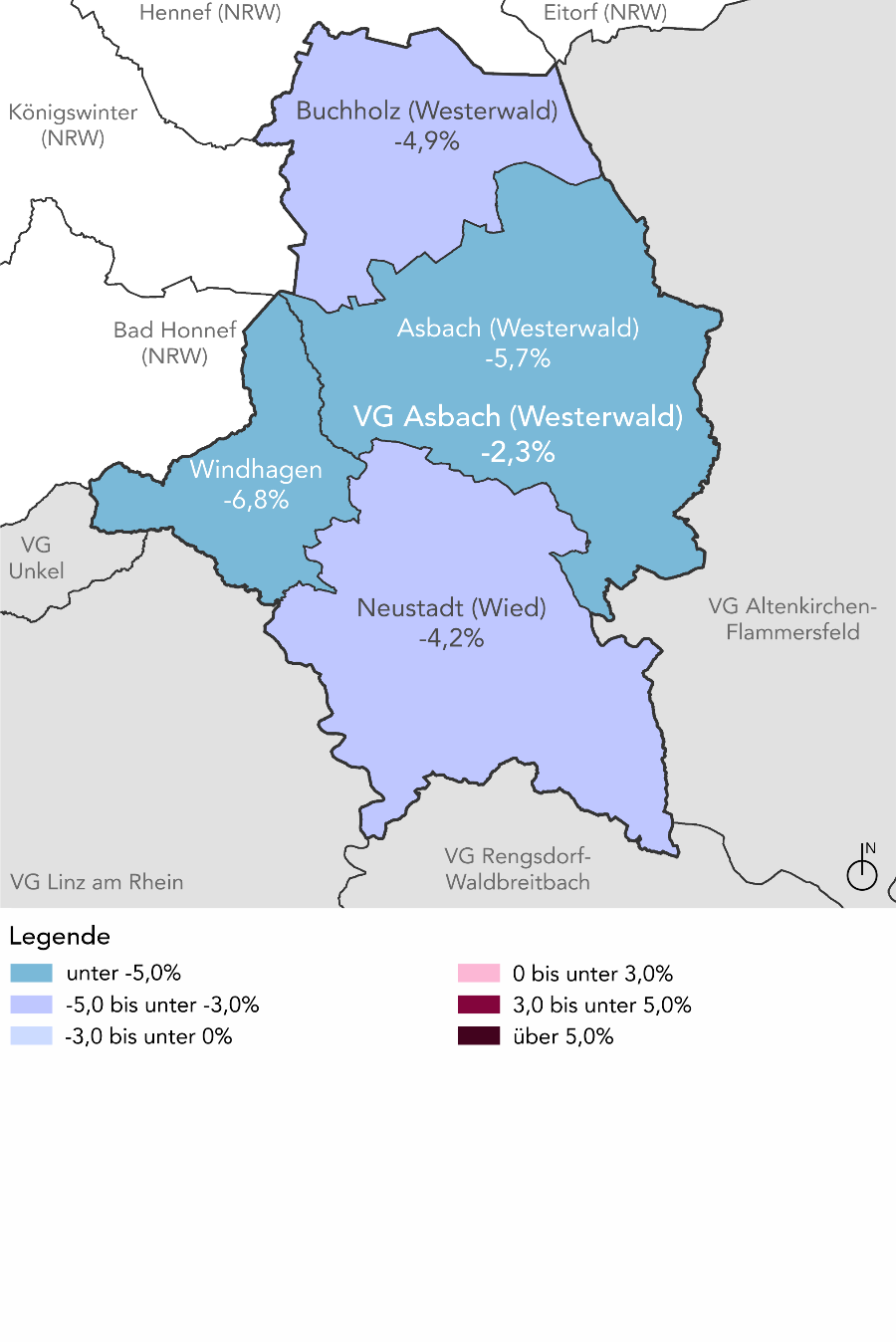 Entwurf: Lehrstuhl Regionalentwicklung und Raumordnung
Quelle: Statistisches Landesamt Rheinland-Pfalz 2020
25
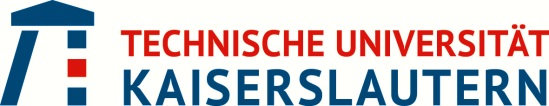 Anteil der unter 20-jährigen in den Ortsgemeinden der Verbandsgemeinde Asbach (2019)
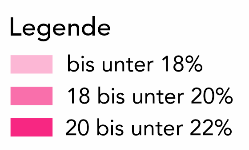 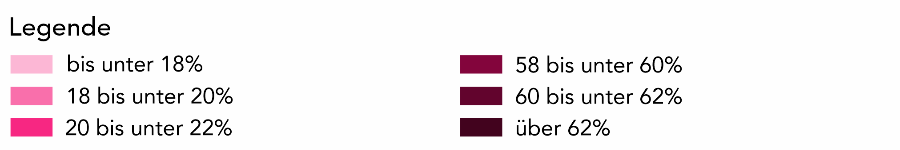 Entwurf: Lehrstuhl Regionalentwicklung und Raumordnung
Quelle: Statistisches Landesamt Rheinland-Pfalz 2020
26
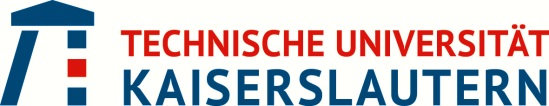 Entwicklung des Anteils der 20-64-Jährigen in den Ortsgemeinden der Verbandsgemeinde Asbach 2000-2019
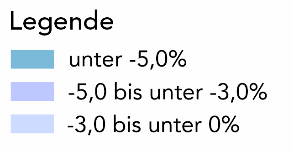 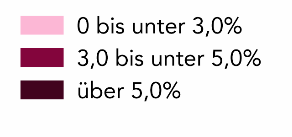 Entwurf: Lehrstuhl Regionalentwicklung und Raumordnung
Quelle: Statistisches Landesamt Rheinland-Pfalz 2020
27
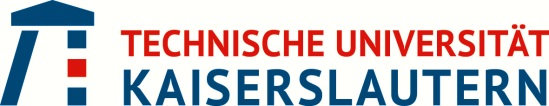 Anteil der unter 20-64jährigen in den Ortsgemeinden der Verbandsgemeinde Asbach (2019)
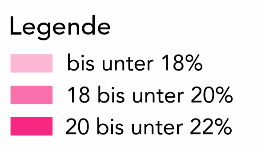 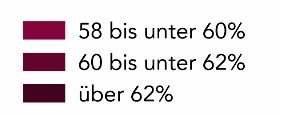 Entwurf: Lehrstuhl Regionalentwicklung und Raumordnung
Quelle: Statistisches Landesamt Rheinland-Pfalz 2020
28
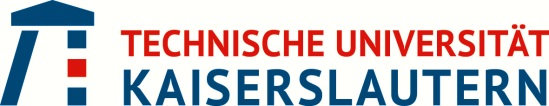 Entwicklung des Anteils der über 64-Jährigen in den Ortsgemeinden der Verbandsgemeinde Asbach 2000-2019
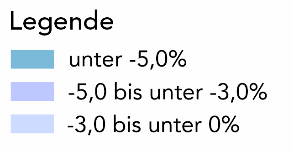 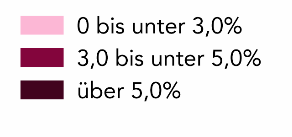 Entwurf: Lehrstuhl Regionalentwicklung und Raumordnung
Quelle: Statistisches Landesamt Rheinland-Pfalz 2020
29
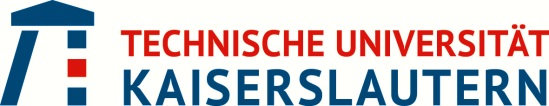 Anteil der über 64jährigen in den Ortsgemeinden der Verbandsgemeinde Asbach (2019)
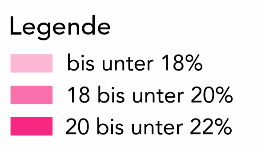 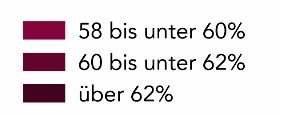 Entwurf: Lehrstuhl Regionalentwicklung und Raumordnung
Quelle: Statistisches Landesamt Rheinland-Pfalz 2020
30
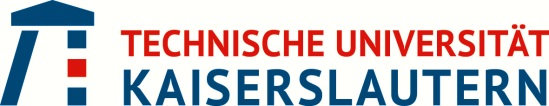 Flächennutzung und Siedlungsstrukturen
31
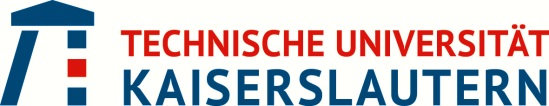 Flächennutzungsstruktur von Windhagen im Vergleich – Anteile der Flächennutzung OG Windhagen in % (2018)
Entwurf: Lehrstuhl Regionalentwicklung und Raumordnung
Quelle: Statistisches Landesamt Rheinland-Pfalz 2020
32
[Speaker Notes: Ortsgemeinde Windhagen]
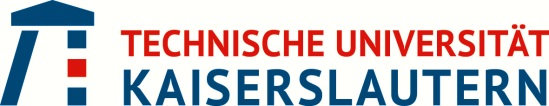 Flächennutzungsstruktur von Windhagen im Vergleich – Anteile der Flächennutzung VG Asbach in % (2018)
Entwurf: Lehrstuhl Regionalentwicklung und Raumordnung
Quelle: Statistisches Landesamt Rheinland-Pfalz 2020
33
[Speaker Notes: Verbandsgemeinde Asbach]
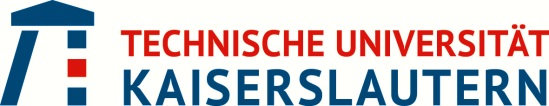 Flächennutzungsstruktur von Windhagen im Vergleich – Anteile der Flächennutzung des LK Neuwied in % (2018)
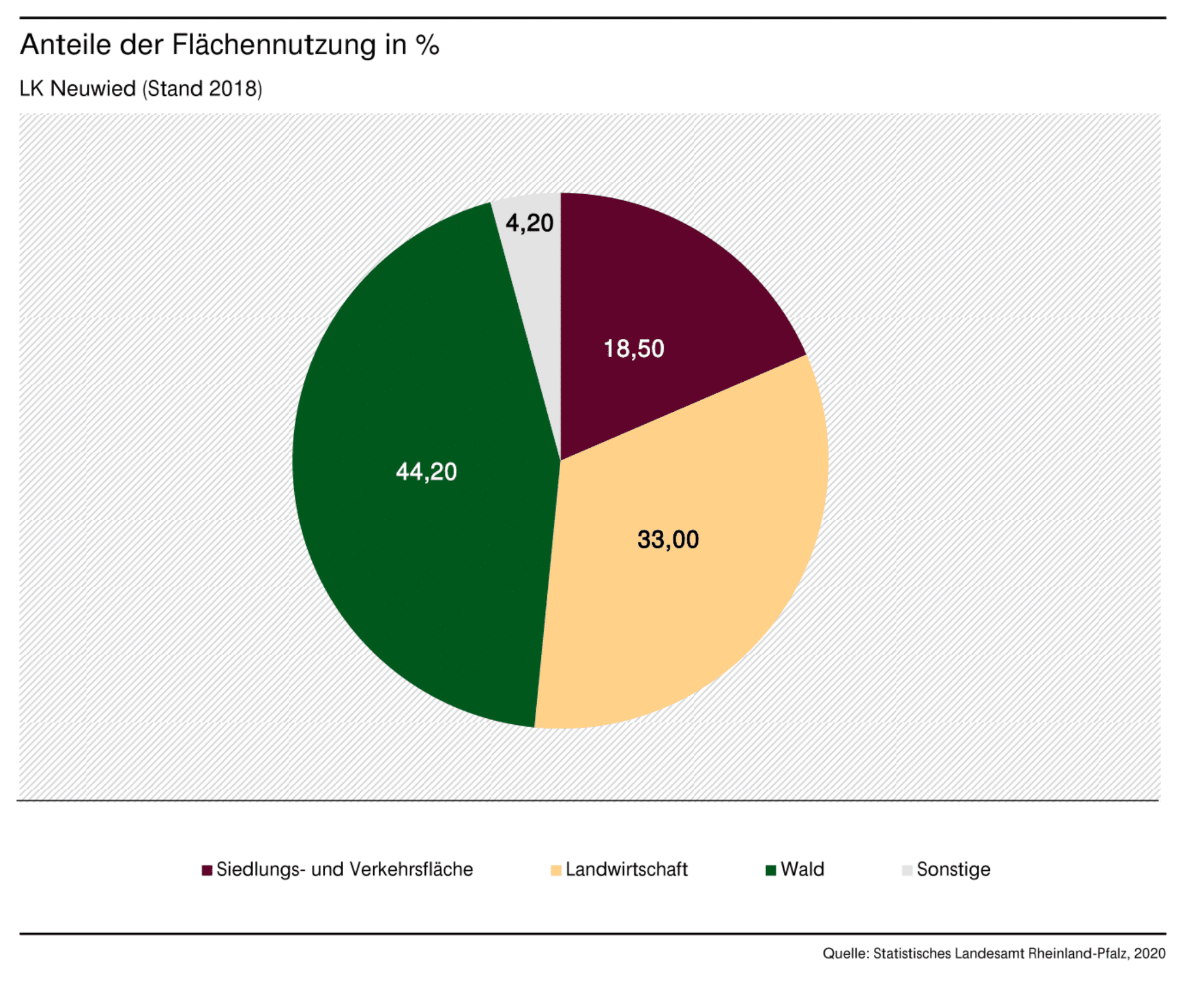 Entwurf: Lehrstuhl Regionalentwicklung und Raumordnung
Quelle: Statistisches Landesamt Rheinland-Pfalz 2020
34
[Speaker Notes: Todo: Legende größer]
Kommunales Entwicklungskonzept Gemeinde Windhagen - 24.09.2020
Forst- und landwirtschaftliche Flächen in der Gemeinde Windhagen
Waldflächen fast ausschließlich in privater Hand 
Anteile des Nadelwalds nahezu ausschließlich Fichtenbestand (insgesamt ca. 8,5% des Waldbestands)

Agrarflächen überwiegend Dauergrünland, Weideland wenig Ackerland
Quelle: Erhebungen Heinz-Joachim Bösing / Steinebach sowie Statistisches Landesamt Rheinland-Pfalz
35
Kommunales Entwicklungskonzept Gemeinde Windhagen - 24.09.2020
Reitanlagen als besondere Flächennutzer in der Gemeinde Windhagen
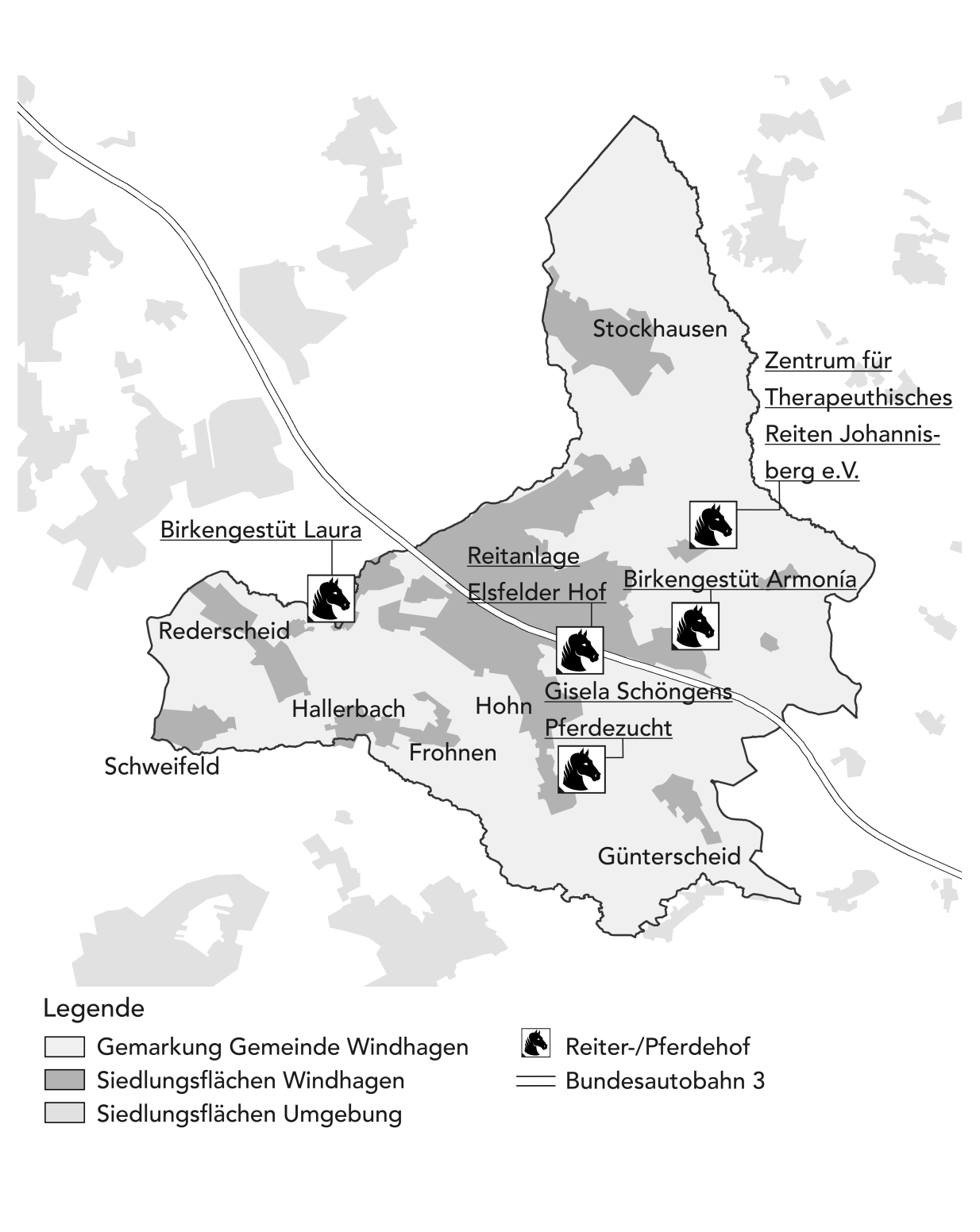 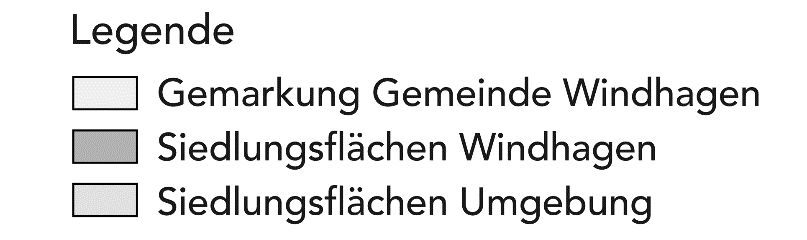 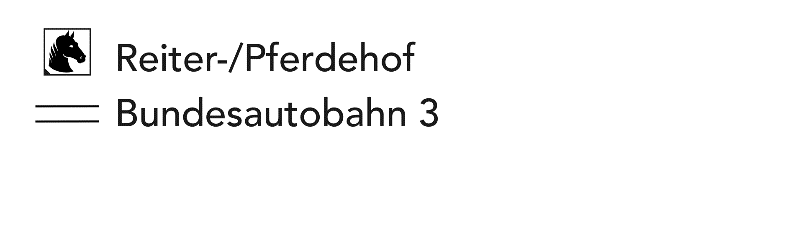 36
Entwurf: Lehrstuhl Regionalentwicklung und Raumordnung | Quelle: Eigene Erhebungen, Kaiserslautern 2020
[Speaker Notes: Besonders flächenintensiv, aber auch mit interessantem Angebot: Zentrum für Therapeuthisches Reigen Johannisberg sowie Birkengestüt Armonia]
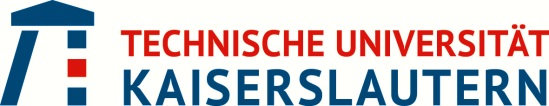 Bevölkerungsdichte von Windhagen im Vergleich (Stand 2019)
Entwurf: Lehrstuhl Regionalentwicklung und Raumordnung
Quelle: Statistisches Landesamt Rheinland-Pfalz 2020
37
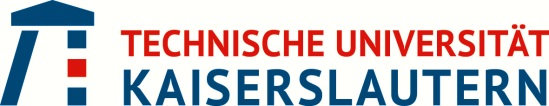 Entwicklung des Wohnungsbestandes von Windhagen 1990-2018
Entwurf: Lehrstuhl Regionalentwicklung und Raumordnung
Quelle: Statistisches Landesamt Rheinland-Pfalz 2020
38
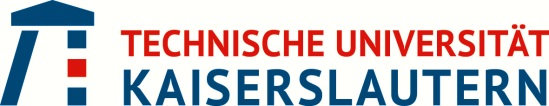 Siedlungsentwicklung der Gemeinde Windhagen
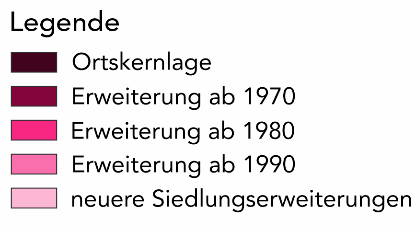 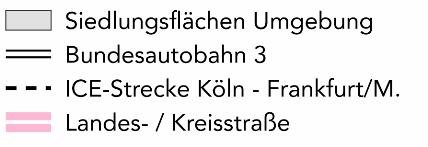 39
Quelle: Eigene Erhebungen, Kaiserslautern 2020 | Entwurf: Lehrstuhl Regionalentwicklung und Raumordnung
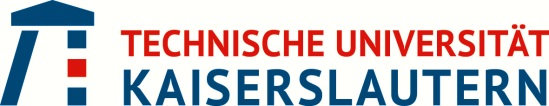 Aktuelle Entwicklungsflächen von Windhagen
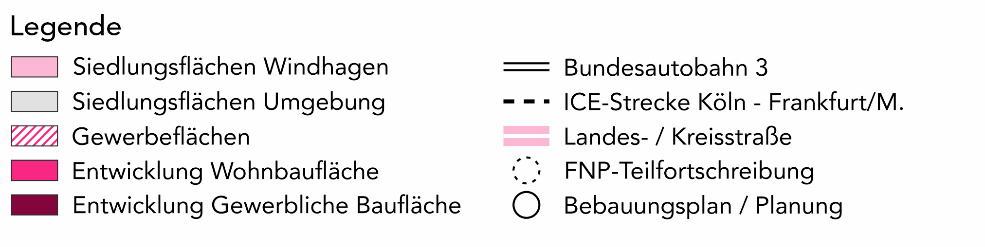 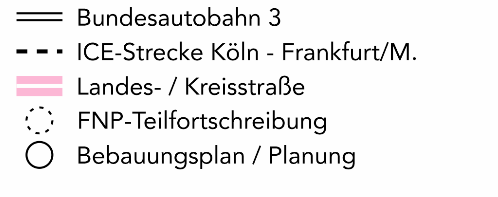 40
Quelle: Eigene Erhebungen, Kaiserslautern 2020 | Entwurf: Lehrstuhl Regionalentwicklung und Raumordnung
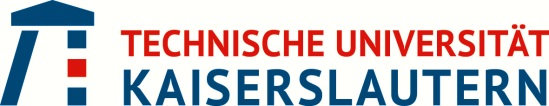 Gewerbeflächen in Windhagen
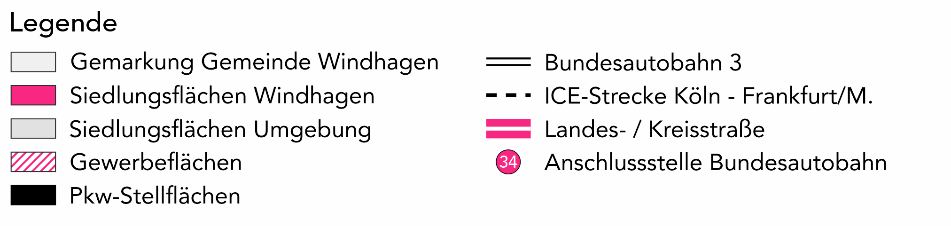 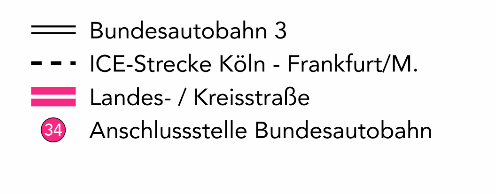 41
Quelle: Eigene Erhebungen, Kaiserslautern 2020 | Entwurf: Lehrstuhl Regionalentwicklung und Raumordnung
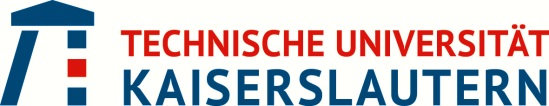 Wirtschaftsstruktur und Arbeitsmarkt
42
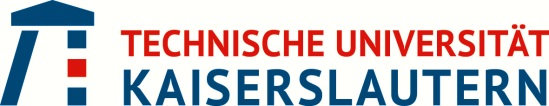 Sozialversicherungspflichtig Beschäftigte am Arbeitsort in den Ortsgemeinden der Verbandgemeinde Asbach 2000-2019
Entwurf: Lehrstuhl Regionalentwicklung und Raumordnung
Quelle: Statistisches Landesamt Rheinland-Pfalz 2020
43
[Speaker Notes: Gemeinde Windhagen:
221 Betriebe insgesamt, davon 60 im produzierenden Gewerbe und 161 im Dienstleistungsbereich
profilbildend: Wirtgen / John Deere (Straßenbaumaschinen), JK-Gruppe (Wellness, Lifestyle und Healthcare), Noelken Hygiene Products GmbH (Hygieneartikel) und Deutsche Doka Schalungstechnik GmbH (Hersteller)
weitere Großunternehmen: Noma-Getriebe GmbH (Maschinenbau), Kornmeyer-Carbongroup (Baufachhandel), Hack Schwerlastservice, Lang Haustechnik (Sanitärtechnik), Geutebrück (Videoüberwachung)

5 Beherbergungsbetriebe in Windhagen (2017)


Stand 2010 10 Landwirtschaftliche Betriebe in Windhagen – insgesamt zu diesem Zeitpunkt landwirtschaftlich genutzte Flächen, v.a. Dauergrünland (225 ha), Weideland (164 ha), Ackerland nur 64 ha / Milchviehhaltung]
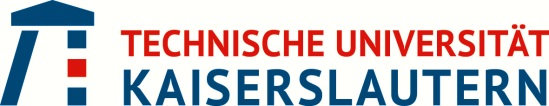 Sozialversicherungspflichtig Beschäftigte am Wohnort in den Ortsgemeinden der Verbandgemeinde Asbach 2000-2019
Entwurf: Lehrstuhl Regionalentwicklung und Raumordnung
Quelle: Statistisches Landesamt Rheinland-Pfalz 2020
44
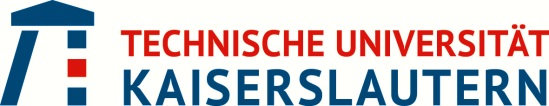 Entwicklung des Pendlersaldos von Windhagen 2007-2019
Entwurf: Lehrstuhl Regionalentwicklung und Raumordnung
Quelle: Beschäftigungsstatistik der Agentur für Arbeit 2020
45
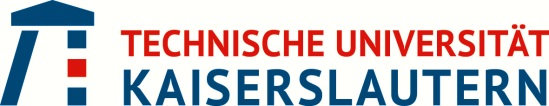 Bevölkerungsnahe Infrastruktur und ärztliche Versorgung
46
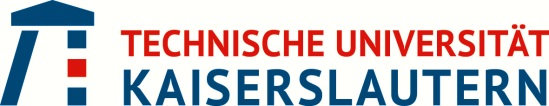 Einrichtungen bevölkerungsnaher Infrastruktur in Windhagen
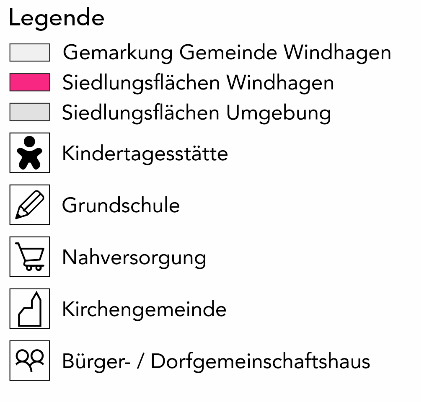 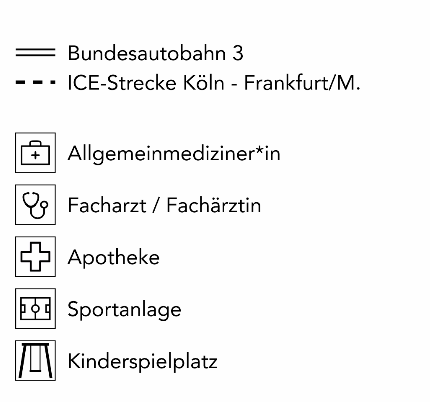 47
Quelle: Eigene Erhebungen, Kaiserslautern 2020 | Entwurf: Lehrstuhl Regionalentwicklung und Raumordnung
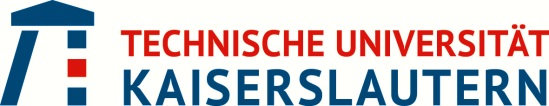 Öffentlicher Personennahverkehr / Mobilität
48
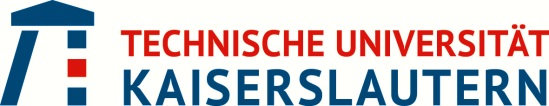 Verkehrsanbindung der Gemeinde Windhagen
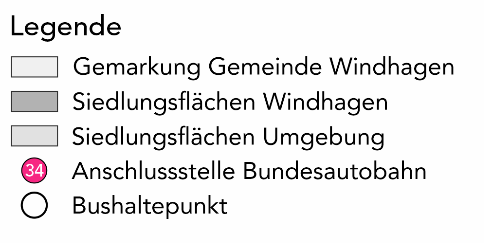 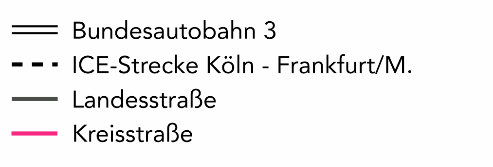 49
Quelle: Eigene Erhebungen, Kaiserslautern 2020 | Entwurf: Lehrstuhl Regionalentwicklung und Raumordnung
[Speaker Notes: 23 Bushaltestellen in ganz Windhagen
Linie 562 verkehrt ab Bad Honnef über Himberg, Aegidienberg und Wülscheid bis Oberwindhagen Bürgerzentrum sowie ab dort über Windhagen / Stockhausen und Asbach bis Neustadt (Wied) 
Linie 139 verkehrt ab Neustadt (Wied) über Kalenborn bis Stockhausen 
ergänzt wird das ÖPNV-Angebot ab dem 01. April 2020 durch die Linie 135, welche ab Linz über Kalenborn und Windhagen bis Neustadt (Wied) verkehrt
Andienung des Hauptortes Windhagen somit über Linien 135, 139 und 562
Andienung Stockhausen über Linien 139 und 562
Andienung der Orte Frohnen, Hallerbach, Hohn über Linien 135 und 139
Andienung der Orte Günterscheid, Köhlershohn, Rederscheid und Schweifeld über Linie 139
keine ÖPNV-Anbindung haben damit Birken, Hüngsberg und Johannisberg
Verkehrsverbund Rhein-Mosel GmbH, 2020

Radverkehr auf Grund der abwechslungsreichen Topografie schwierig und insbesondere für die ältere Bevölkerung wenig attraktiv

keine Angebote hinsichtlich Car- oder Bike-Sharing, auch nicht in Asbach und Neustadt (Wied)]
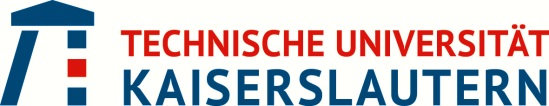 V
Stärken-Schwächen-Analyse
50
Kommunales Entwicklungskonzept Gemeinde Windhagen - 24.09.2020
Stärken der Gemeinde Windhagen
Gute Anbindung im Individualverkehr durch gute regionale und überregionale Verkehrsinfrastruktur

Entwicklung und Struktur der Bevölkerung
Stabile Entwicklung der Bevölkerung bei gleichzeitiger leichter Zunahme der älteren Bevölkerung

Ausgeglichener Wanderungssaldo und relativ ausgeglichener natürlicher Saldo (Sterbe- und Geburtenrate)

Bevölkerungsnahe Infrastruktur und ärztliche Versorgung
Bürgerhaus und Sportanlagen im „Hauptort“ mit sehr hohem Standard
51
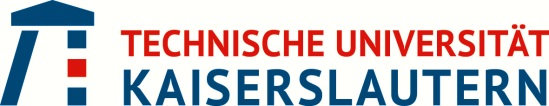 Stärken der Gemeinde Windhagen

Wirtschaftsstruktur und Arbeitsmarkt
Sehr positive und bislang stabile gewerbliche Entwicklung

Hohe Wirtschaftskraft aufgrund hoher Zahl an Unternehmen im gewerblichen Bereich und im Dienstleistungsbereich

Stabiler Arbeitsmarkt bei hoher Anzahl an Einpendlern

Leicht steigender Anteil der sozialversicherungspflichtig Beschäftigten

Flächennutzung und Siedlungsentwicklung
vorhandene Reserven bei Wohnbauland und gewerblichem Bauland
52
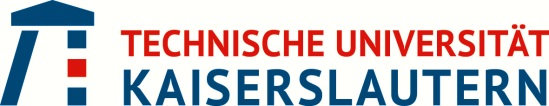 Schwächen der Gemeinde Windhagen 

Wirtschaftsstruktur und Arbeitsmarkt
Fehlende Strategie für die gewerbliche Bestandspflege (u.a. Maßnahmen zur Sicherung von Fachkräften)

Fehlende Strategie zur Ansiedlung neuer Unternehmen in zukunftsweisenden Branchen bzw. zur Diversifizierung (z.B. IT-Branche, Dienstleistungsbereich)

Touristische Entwicklung auf relativ niedrigem Niveau

Ungeklärte Nachfolge für Hotel Dormero
53
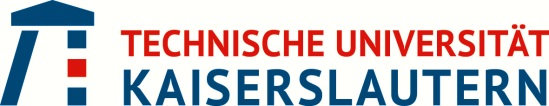 Schwächen der Gemeinde Windhagen 

Flächennutzung / Siedlungsentwicklung / Ortsbild
Hoher Anteil untergenutzter Gewerbeflächen (Parkplatzflächen) mit negativem Einfluss auf das Ortsbild

Heterogenes Ortsbild mit fehlendem „Kern“

Siedlungsentwicklungen (gewerblich, wohnen) mit hohem Flächenverbrauch

Hohe Flächenkonkurrenzen zwischen Gewerbe- und Wohnbauflächen, Naturschutz und Landschaft, Verkehr
54
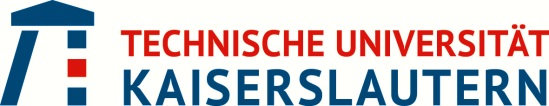 Schwächen der Gemeinde Windhagen 

Bevölkerungsnahe Infrastruktur und ärztliche Versorgung
Einrichtungen der Daseinsvorsorge quantitativ und qualitativ „überschaubar“

Räumlich unausgewogene Verteilung der vorhandenen Einrichtungen der Daseinsvorsorge

ÖPNV/Mobilität
Fehlen eines zukunftsweisenden öffentlichen Personennahverkehrs bzw. (ökologisch) nachhaltigen Mobilitätskonzepts 

Starke Verkehrsbelastungen durch hohe Zahl an Einpendlern

Verkehrsbelastungen durch Auto-Mobilität innerhalb der Gemeinde

Fehlendes Radwegenetz
55
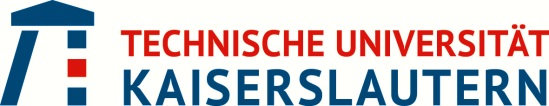 Schwächen der Gemeinde Windhagen 

 
Fehlende Marketingstrategien zur Profilierung der Gemeinde Windhagen sowie zur Gewinnung junger Bevölkerungsgruppen und Fachkräfte

Fehlende Einbeziehung der Bevölkerung in die Entwicklungsprozesse
56
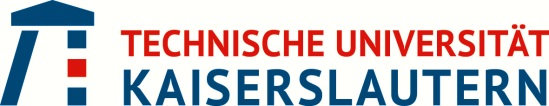 VI
Entwicklungsziele
57
Entwicklungsziele
Wohnen
Infrastruktur (öffentlich + privat)
Unternehmen und Arbeitsmarkt
Entwicklungs- 
ziele
Tourismus 
und Naherholung
Nachhaltige Mobilität
Einzelhandel
Bildung,  
Kultur  & Freizeit
Gemeinwesen und Miteinander
58
[Speaker Notes: Querschnittsthema: Klimaschutz

Nachfolgendes Thema: Flächennutzungen]
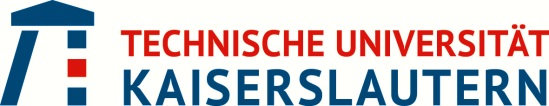 VII
Schwerpunktthemen
59
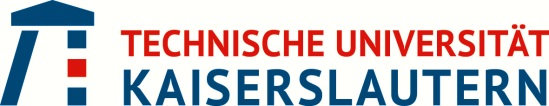 Schwerpunktthemen

Entwicklung der Bevölkerung
Sicherung der gewerblichen Entwicklung – insbesondere Dienstleistungsbereich
Sicherung der Daseinsvorsorge, insbesondere Einzelhandel und     allgemeinmedizinische Versorgung
Nachhaltige Mobilität – ÖV – Mobilitätsketten – All-inclusive Mobility 
Niedrigschwellige ÖV-Angebote (on demand-Angebote, Mitfahrbänke usw.)
Ausbau des Tourismus und Naherholungsverkehrs 
Flächenmanagement und Freiraumschutz
60
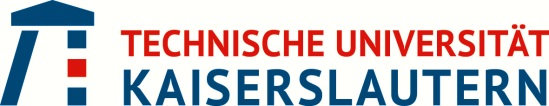 VIII
Diskussion
und 
weiteres Vorgehen
61
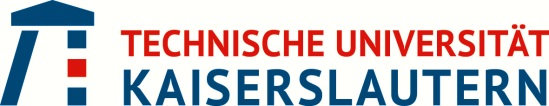 Kontakt
Lehrstuhl Regionalentwicklung und RaumordnungTechnische Universität KaiserslauternFachbereich Raum- und UmweltplanungPfaffenbergstraße 9567663 Kaiserslautern
Telefon  +49 (0) 631 – 205 3435Fax         +49 (0) 631 – 205 2551

Prof. Dr. Gabi Troeger-Weiß	troegerw@ru.uni-kl.de 
Dr.-Ing. Swantje Grotheer	swantje.grotheer@ru.uni-kl.de
62